Helping Your Child Succeed in Reading and Writing
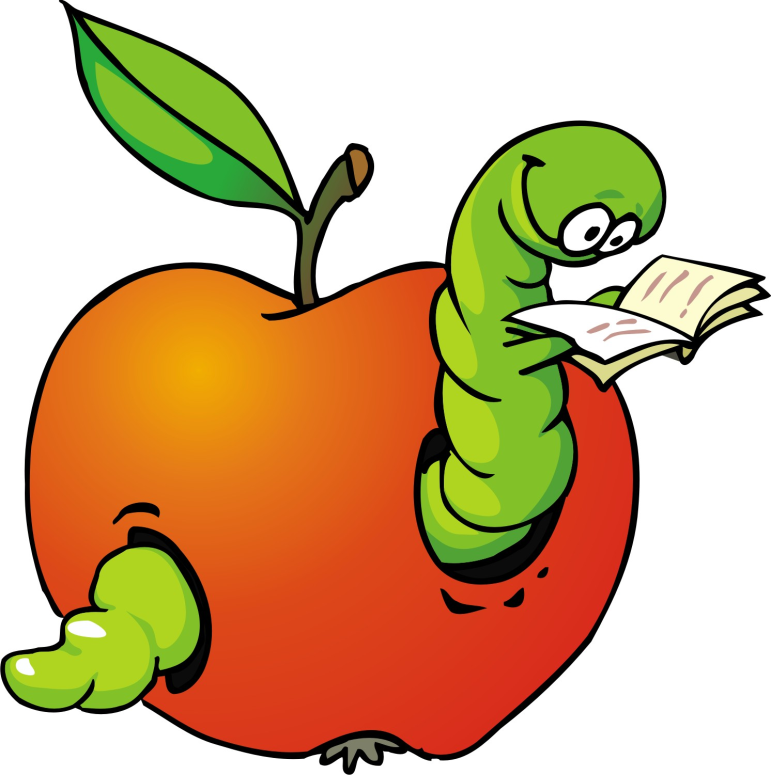 A guide for parents of 
K-2 students
Reading Intervention
Effective reading intervention consists of two essential elements in the development of fluent and thoughtful readers.

Word recognition
Comprehension & Vocabulary
Word Recognition
Several activities that will help to develop ability 
to identify and sound out words

Phonics
Isolate: Make a Word
Practice: Word Sort & Pick-Up
Write: Writing for Sounds
Reading in Context: Decodable Book with Autograph Reading
Sight Words: Word Bank
Fluency: Talking Dictionary
Comprehension & Vocabulary
Activities that will help to develop ability to decode words and understand the context of reading

Comprehension
Narrative Text: Plot Relationship Chart
Expository Text: About Point (Notetaking)
Vocabulary: Personal Clues
Make a Word
Helps isolate letter sounds and create words.

Choose a word family or spelling pattern. 
	(Ex) -in, -an, -ot, etc.
Make a list of words in the word family.
	(Ex) -in family : bin, fin, pin, twin, thin, grin, chin
Create letter cards that contain all the letters from the list. 
Child makes words using these letters.
Make a Word
p
b
f
h
c
r
g
n
w
i
t
Word Sort & Pick-Up
Helps practice reading the letter and sound combinations.

Put the words from “Make a Word” activity on cards.
Create another list of words for a different word family on cards.
	(ex) -in family : bin, fin, pin, twin, thin, grin, chin
	       -an family : ban, fan, pan, ran, plan, man, van
Combine all cards and child sorts them into category.
After sorting, child picks up and reads word cards alternating from each group.
Word Sort & Pick-Up
thin
twin
grin
chin
pin
-in
fin
bin
plan
van
man
pan
ran
-an
fan
ban
Writing for Sounds
Helps apply phonics knowledge through writing.

Choose 6-8 words from the previous activities.
Child hears and writes the words.
Child reads the word by “stretching the sounds.”
Add new words that contain the same spelling pattern.
Writing for Sounds
pin	  twin  grin  shin
ran  van	  bran
Decodable Book with Autograph Reading
Helps use the spelling pattern within the context of a story and practice reading.

Stories emphasizing a variety of spelling patterns can be found at www.getthinkingworks.com and also at http://mrstsfirstgradeclass-jill.blogspot.com/2011/08/decodable-story-reading-passages.html 
Child practices reading it to several people. Each listener signs an autograph sheet.
Decodable Book with Autograph Reading
“-in” #1

Ginny had a big grin when she found out she was the winner of a big pumpkin. She had to spin the spinner to win the prize. As she stepped toward she hit her shin and broke the skin on her shin. Ginny had to squint as her kin pulled a band-aid out of the tin bin and put it on her knee.
by D. Brakefield
Autograph Reading

Name:_____________________
Title:_______________________

Read a story to 5 different people. Once they have heard you read, have them sign their autograph.
___________________________
___________________________
___________________________
___________________________
___________________________
Word Bank
Helps learn to recognize words instantly.

Write words that your child is learning on cards. Include high-frequency words.
Child practices identifying words everyday. When read correctly, put a star on the card.
When child reads the word accurately five times, put the card into “Words I Know” bank.
Word Bank
Words I am Learning
Words I Know
strange
grin
Talking Dictionary
Helps develop reading fluency.

Child reads a book for three minutes. When child encounters an unknown word, say the word. Count words child reads correctly.
Child rereads the book in the same amount of time. Count words child reads correctly.
Graph the number of words read from both readings for your child to see improvement.
Talking Dictionary
Plot Relationship Chart
Helps to focus on the problems and solutions in a story. Use with narrative texts.

Child reads a story.
Help determine key details from the story using the outline as a guide.
	Somebody (character) 
	Wanted 
	But (difficulties encountered)
	So (Conclusion)
Once the chart is completed, have child read it to you.
Plot Relationship Chart
About Point
Helps to determine the main idea in a paragraph or short story. Use with expository texts.

Child reads a paragraph or short story.
Child summarizes the topic (About) and what the author informs about the topic (Point).
Then child writes a statement combining the “About” and the “Point.”
About Point
About: Tyrannosaurus Rex

Point: was a large and fearsome predator.

Statement: Tyrannosaurus Rex was a large and fearsome predator.
About Point Notetaking
This strategy is an extension of the About Point strategy. Use with expository texts.

Child reads a paragraph or short story.
Child summarizes the topic (About), what the author informs about the topic (Point), and important details (Details).
Then child writes a summary combining everything.
About Point Notetaking
About: Tyrannosaurus Rex
Point: was a large and fearsome predator.
Details:
	1. The T-rex could grow up to 40 feet long and be up 	to 13 feet tall.
	2. The T-rex was a predator with strong jaws that had 	up to 60 teeth.
	3. The T-rex was a carnivore that hunted and ate 	other dinosaurs.
Summary: Tyrannosaurus Rex was a large and fearsome predator. The T-rex could grow up to 40 feet long and be up to 13 feet tall. The T-rex was a predator with strong jaws that had up to 60 teeth. The T-rex was a carnivore that hunted and ate other dinosaurs.
Personal Clues
Help understand and remember new vocabulary by making connections to personal experiences.

Child writes a new vocabulary word on card.
Then, child writes or draws the clue that will help remember the definition.
Write definition on the back of the card.
Personal Clues
Word: exhausted

Clue: how I feel after a soccer game
Definition: very tired
Back
Front